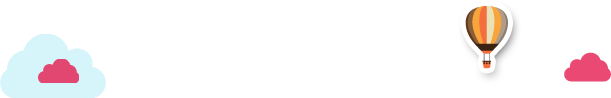 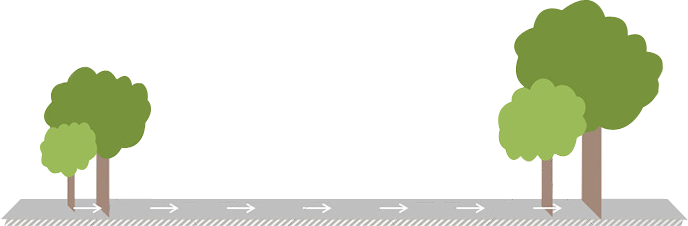 学科素养课件
新课标教科版·物理
 八年级上
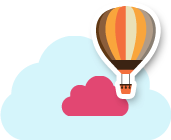 第三章  声
第1节　认识声现象
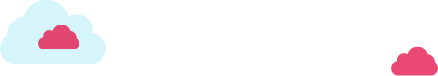 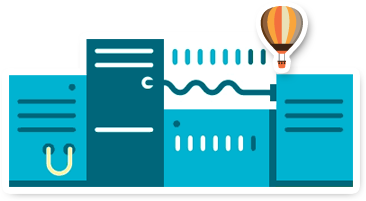 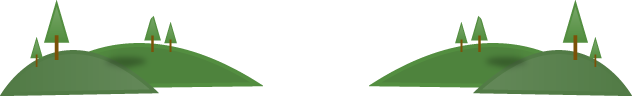 知识点 声源
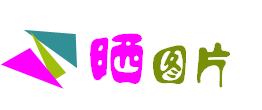 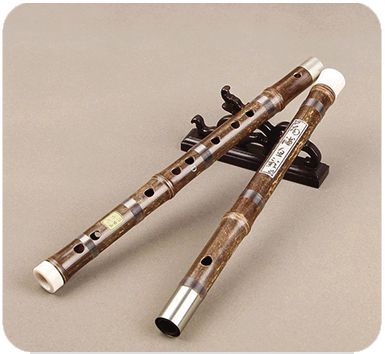 中国古典乐器笛子,演奏时依靠空气柱振动发声.
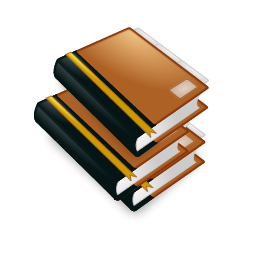 知识点 声源
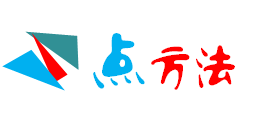 物理实验中,将不可见、不易见的现象转换成可见、易见的现象的方法叫做转换法.比如在鼓面撒纸屑,将不易观察的鼓面振动转换为容易观察的纸屑的振动.初中物理实验多用此方法.
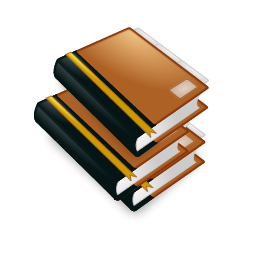 知识点 声的传播
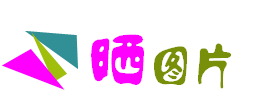 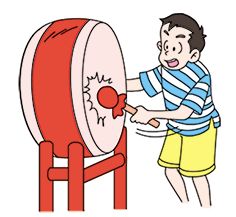 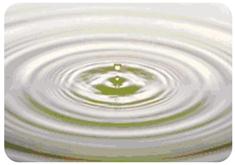 将声波与水波作类比.
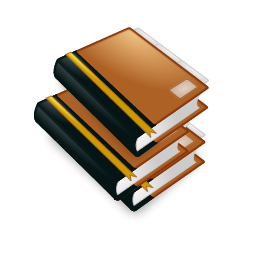 知识点 声的传播
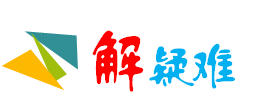 大家喜欢看科幻电影,在电影《星球大战》中有这样一个场景:神鹰号飞船在太空将来犯的天狼号击中,神鹰号宇航员听到一声巨响,见天狼号被炸毁,得意的笑了.细心的你能发现电影中的科学错误吗?
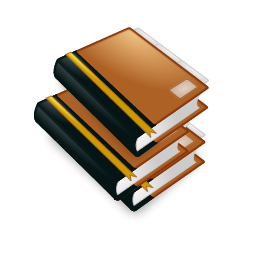 知识点 声的传播
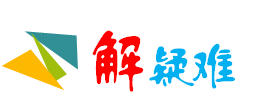 在太空中没有空气,是真空环境.因为声音的传播是需要介质的,不能在真空中传播,所以天狼号爆炸发出的声音根本无法传到神鹰号上.
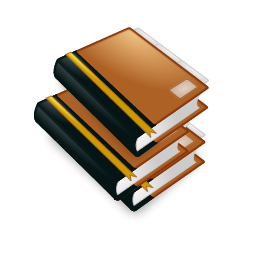 知识点 声传播的速度
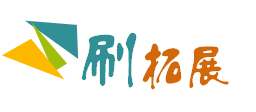 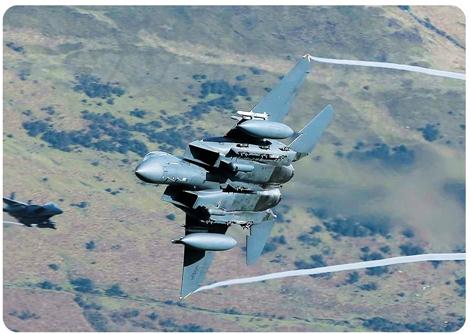 2018年2月9日,中国自主研制的新一代隐身战斗机歼-20,开始列装空军作战部队,它的最大速度接近3马赫,我国国防力量进一步增强.马赫是表示速度的量词.一马赫即一倍音速,速度大约相当于340.3 m/s.
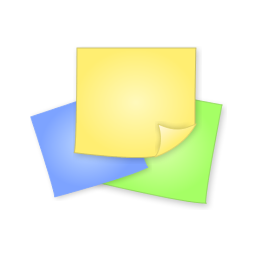 知识点 人的发声和听声能力
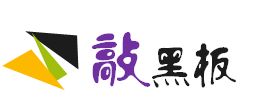 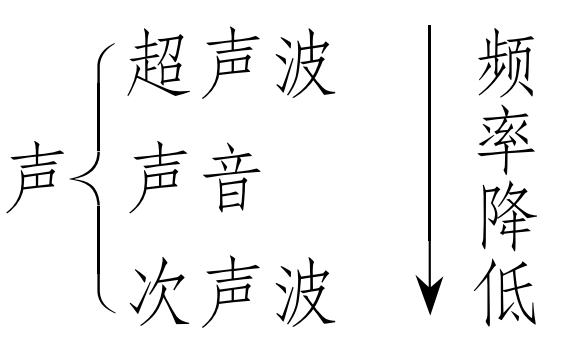 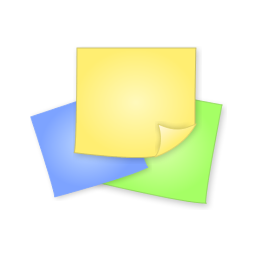 知识点 人的发声和听声能力
“牛羊骡马不进圈,老鼠搬家往外跑.”是中国民间预测地震的民谣,体现了中国劳动人民的智慧.为什么会这样?
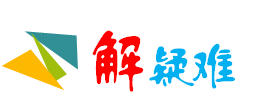 原来地震快发生时,会发出次声波,人类听不到,但是大多数动物的听觉范围比人广,能听得见次声波,次声波会让动物们很不舒服,所以会有异常反应.注意动物的异常反应,可以预测地震的到来.
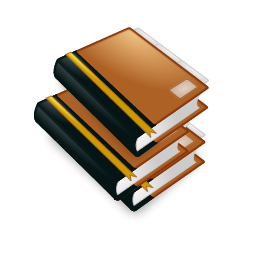 第三章  声
第2节　乐音的三个特征
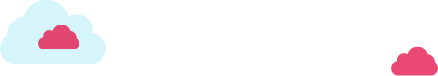 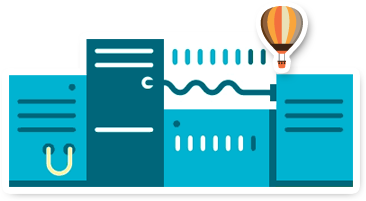 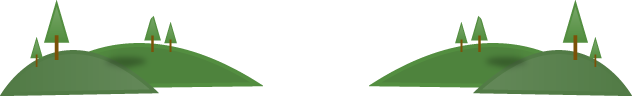 知识点 音调
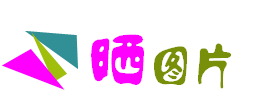 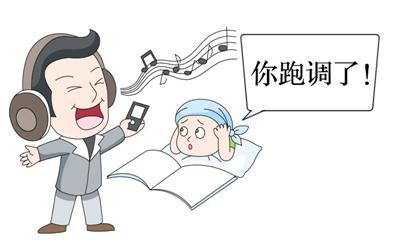 我们生活中常见的“唱歌跑调”指的是音调不准.
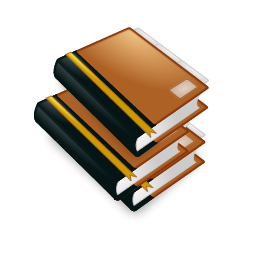 知识点 音调
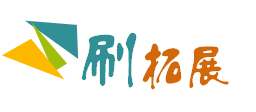 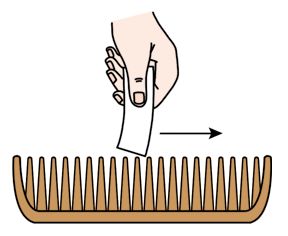 拿一张硬纸片,让它在木梳齿上划过.当慢划时,可以听到纸片发出“嚓嚓”声,低沉;当快划时,纸片发出声音的声调就会变高,声音尖细.
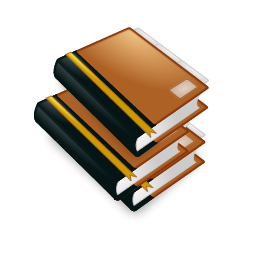 知识点 音调
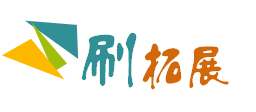 一些声音的频率表
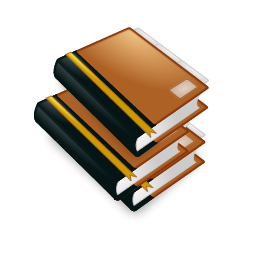 知识点 响度
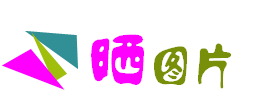 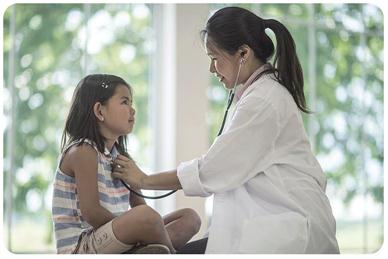 医生用的听诊器是靠减少声音的分散增大声音的响度.
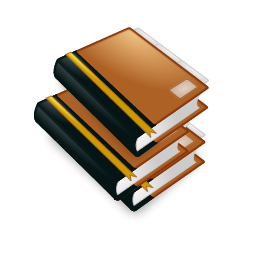 知识点 响度
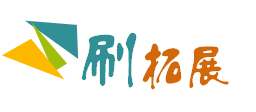 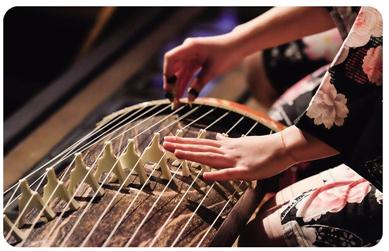 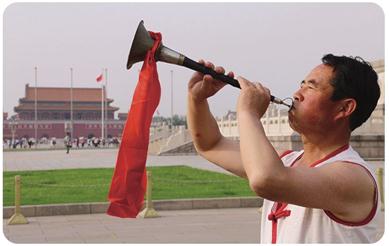 弦乐器包括:琵琶、古筝、二胡、扬琴等靠弦发声的乐器.
管乐器包括:唢呐、笛子、箫、萨克斯等靠空气柱发声的乐器.
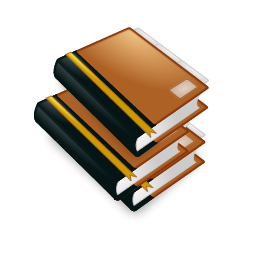 知识点 响度
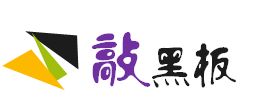 有些声音听不到是因为声音“太小了”,即响度小;有些声音听不到是因为频率不在可闻声范围内.
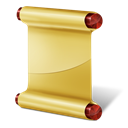 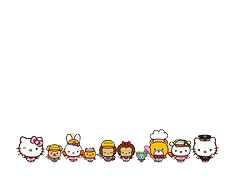 知识点 音调和响度的辨析
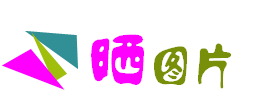 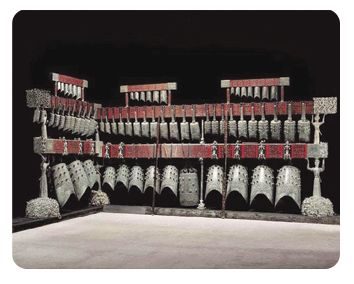 如图所示,“曾侯乙编钟”是我国迄今发现的气势最宏伟的一套大型编钟,是战国早期文物.编钟属于打击乐器,每个钟的音调不同,用大小不同的力敲击同一个钟,声音的响度不同.
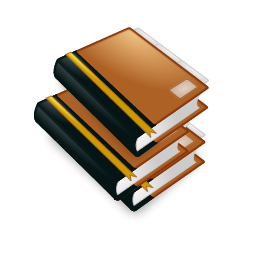 知识点 音色
小兔子们依靠什么判断大灰狼不是外婆呢?
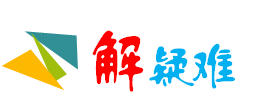 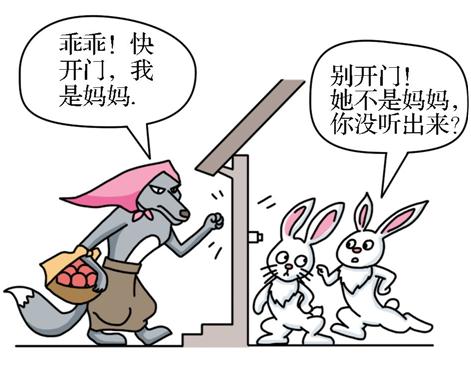 大灰狼虽然模仿外婆说话,但是它的音色与外婆不同.
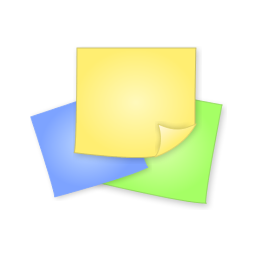 知识点 音色
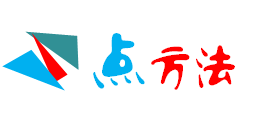 波形的“高度”代表响度的高低,波形的疏密程度表示音调的高低,越密集音调越高;波形的形状表示音色,一般乐音是规则的形状,噪音是杂乱无章的.
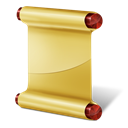 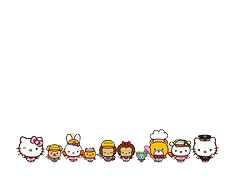 第三章  声
第3节　噪　声
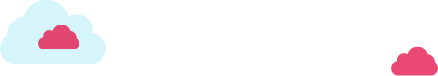 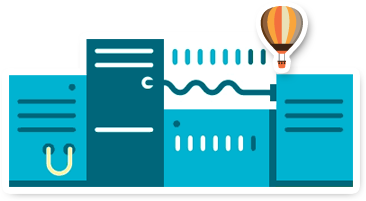 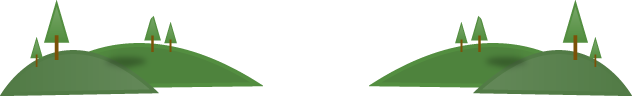 知识点 噪声及其来源
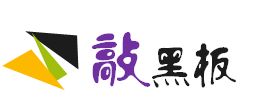 从物理学角度看,噪声的波形无规则,乐音的波形很规律.
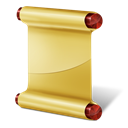 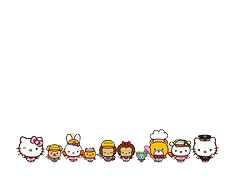 知识点 噪声及其来源
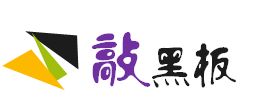 从环保角度理解,有时乐音也会变成噪声,不想听到的、在不合适的时间听到的声音都是噪声,注意区分.
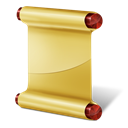 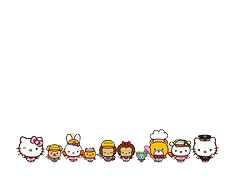 知识点 噪声的大小及其危害
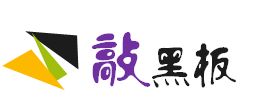 声音强弱的等级是以人能听到的声音为标准划分的,0 dB是人能听到的最微弱的声音,不要理解成听不到的声音.
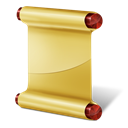 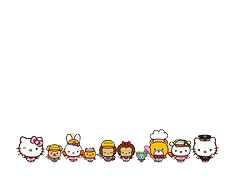 知识点 噪声的防治
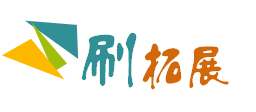 一般道路上或交警手中会有噪声监测仪,图上的数字表示此时的噪声大小为51.1 dB,它可以显示实时的噪声,但是不能起到控制噪声的作用.
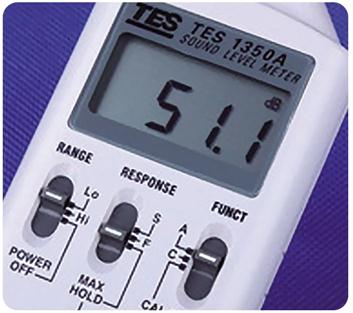 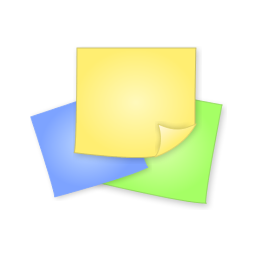 知识点 控制噪声
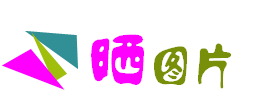 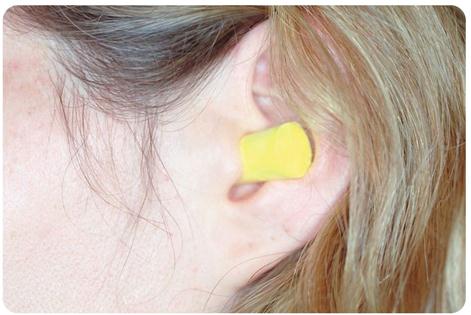 防止噪声入耳.
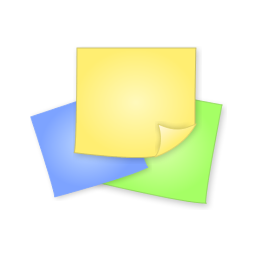 知识点 控制噪声
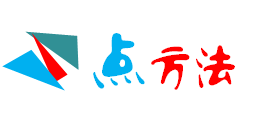 控制噪声的传播——隔;吸;消.
隔:把噪声与接收者隔开,比如隔声罩;
吸:比如利用多孔材料制作屏障;
消:利用吸声材料制作消声器等.
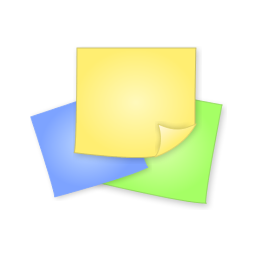 第三章  声
第4节　声与现代科技
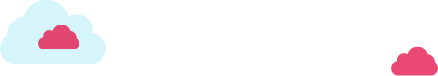 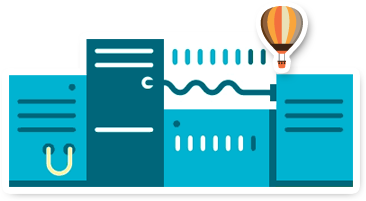 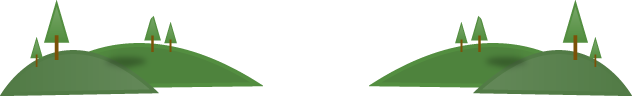 知识点 奇异的声现象
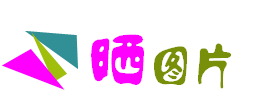 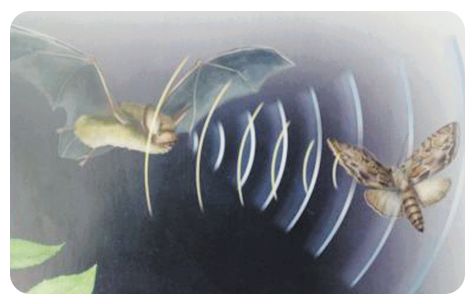 蝙蝠回声定位.
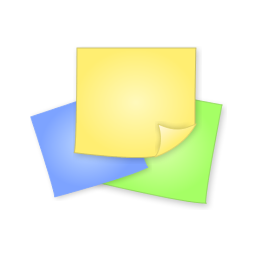 知识点 奇异的声现象
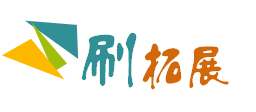 蝙蝠发出超声波,这些超声波碰到障碍物或昆虫时会反射回来,根据回声到来的方向和时间确定目标的位置和距离,这种方式叫做回声定位.根据回声定位原理,科学家们发明了声呐、超声导盲仪、倒车雷达等.
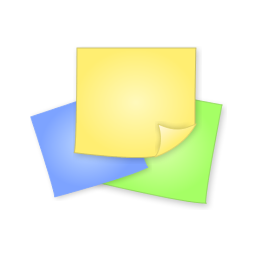 知识点 奇异的声现象
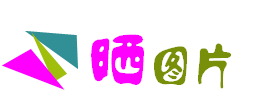 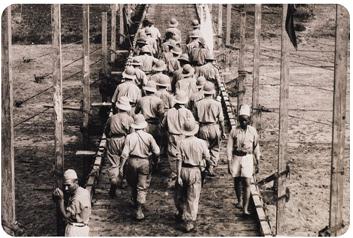 当列队的士兵通过河上大桥时桥身会突然发生断裂,因为共振能将大桥震垮,所以军队过桥的时候,不会齐步走.
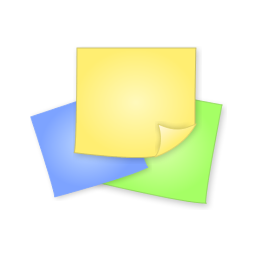 知识点 奇异的声现象
类比:
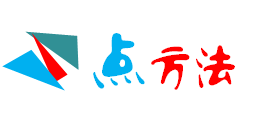 水波可以传递能量,将一块石头扔进水中,一圈一圈的水波向四周散去 ,水波把振动传向远方,水波具有能量;声波的能量传播和水波类似,声波也具有能量.
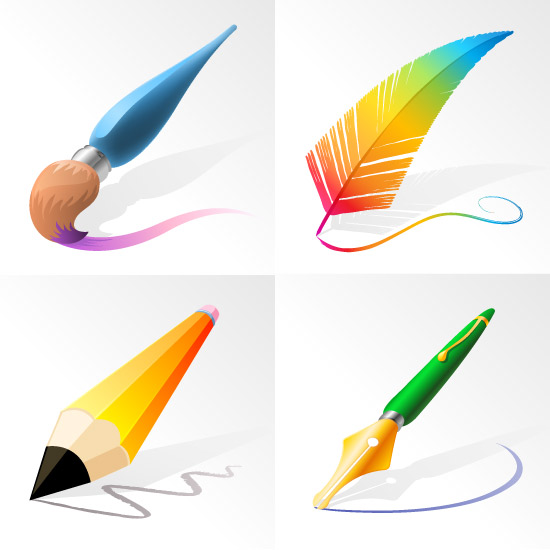 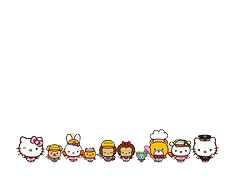 知识点 超声是个多面手
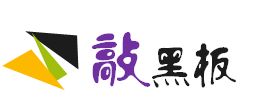 超声波多用于医疗、军事、探测;次声波多用自然灾害检测,次声波对人体有害.
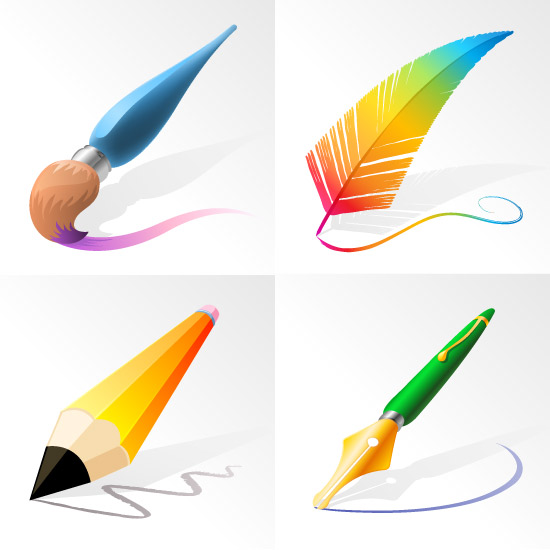 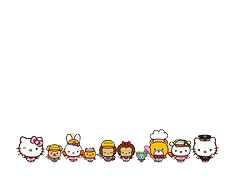 知识点 超声是个多面手
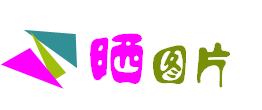 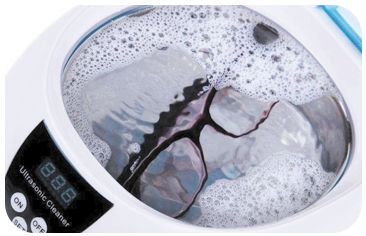 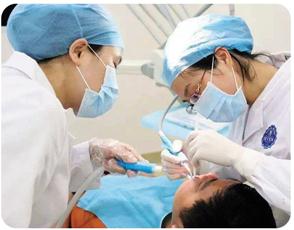 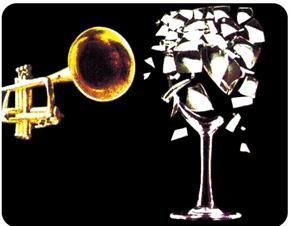 超声波洗牙.
超声波清洗眼镜.
强烈的声音可以震碎玻璃.
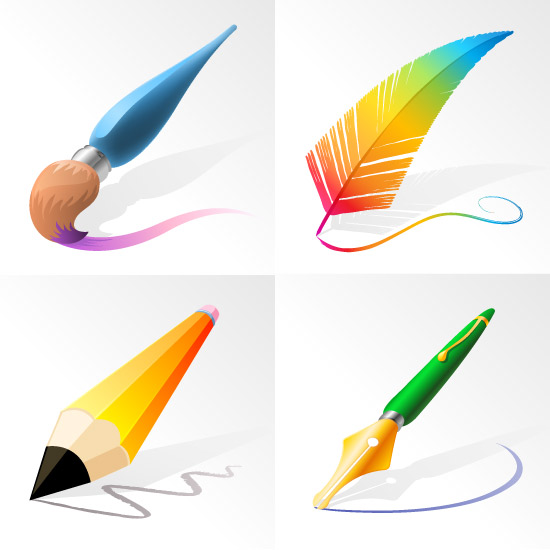 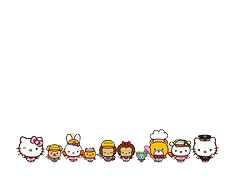 知识点 次声本领大
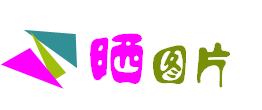 次声波武器,是指能发射20 Hz以下的次声波的大功率武器装置.声波是机械纵波,它可以在固体、液体和气体中传播.人们日常可以听到的声音是20~20000 Hz频率范围内的声波.低于20 Hz的就是次声波.次声波之所以会被用作军事武器,在于次声波和人体器官固有频率相近,会产生共振.次声波与人体器官的共振,会导致器官变形、移位、甚至破裂,从而达到杀伤目的.
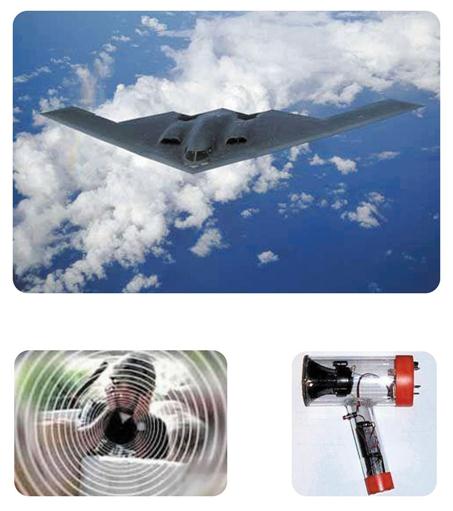 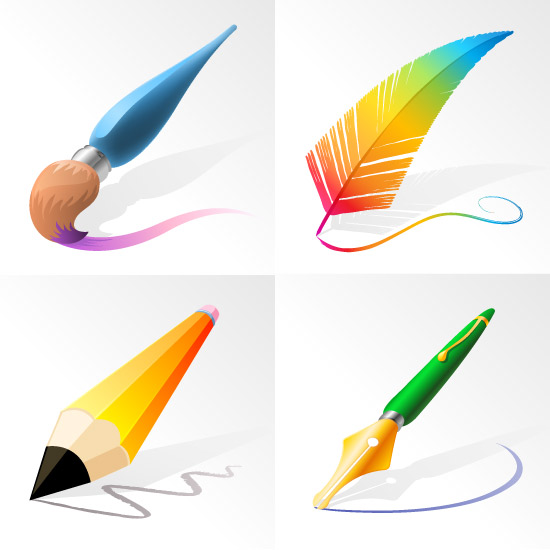 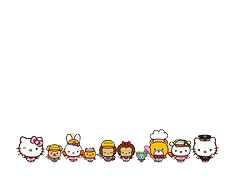 知识点 声识别技术
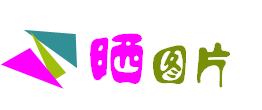 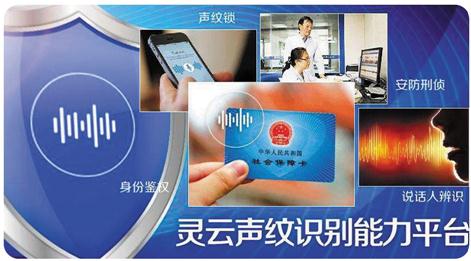 声识别技术可以用于安全领域.
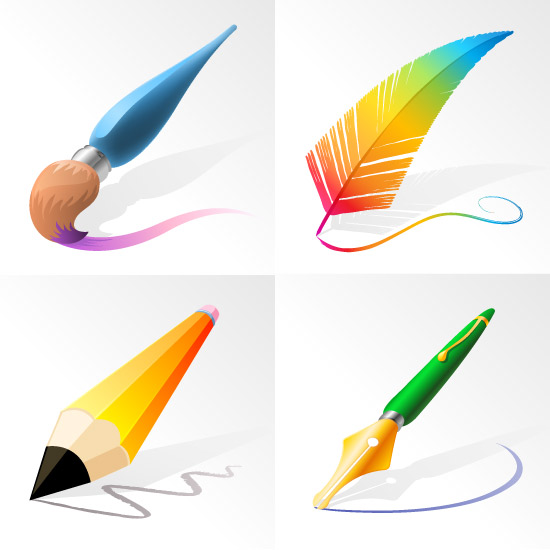 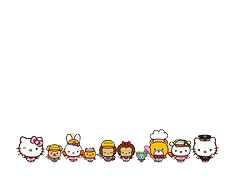 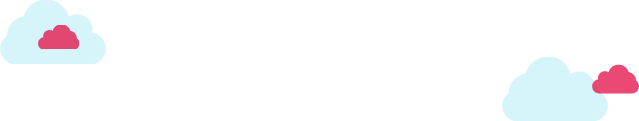 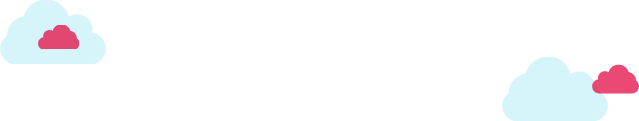 谢    谢
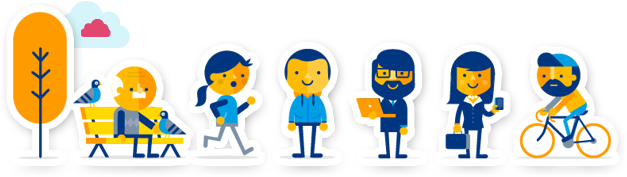 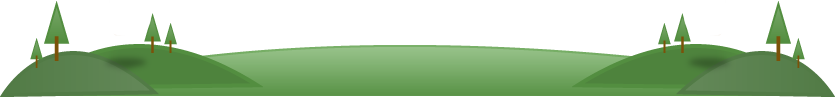 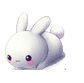 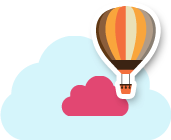